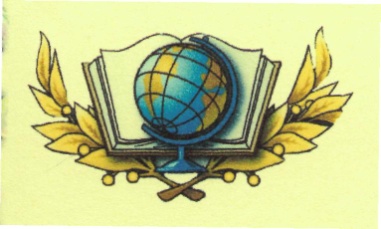 Робота методичної комісії природничих наук Ладижинської ЗОШ №4  Ι-ΙΙΙступенів за 2012 – 2013 н.р.
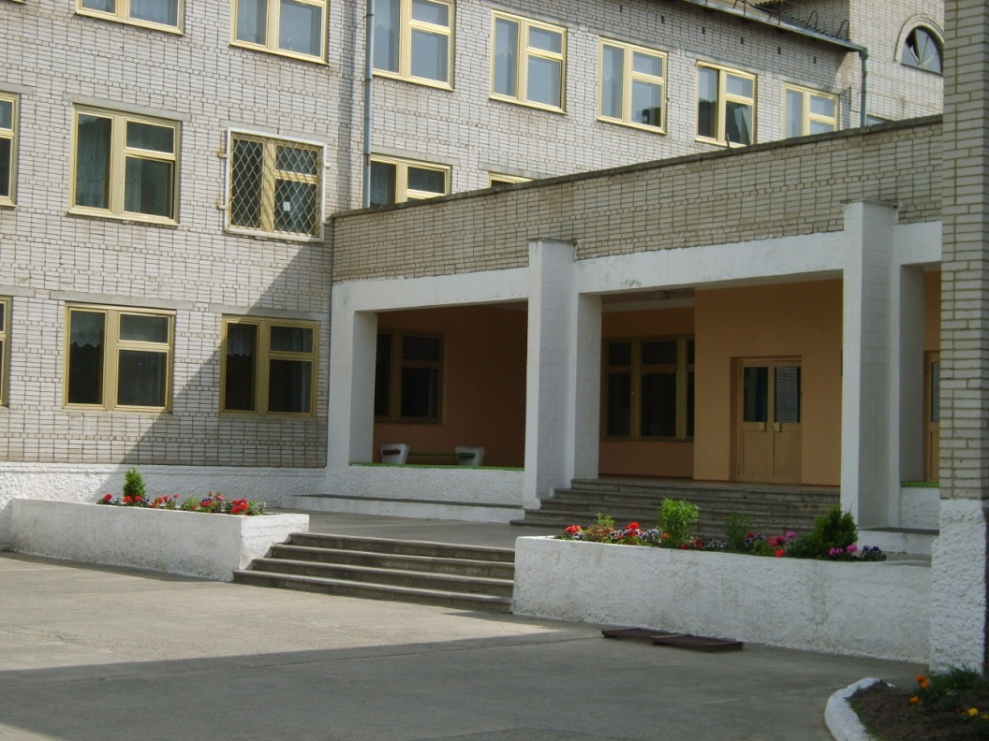 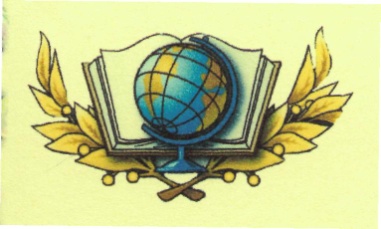 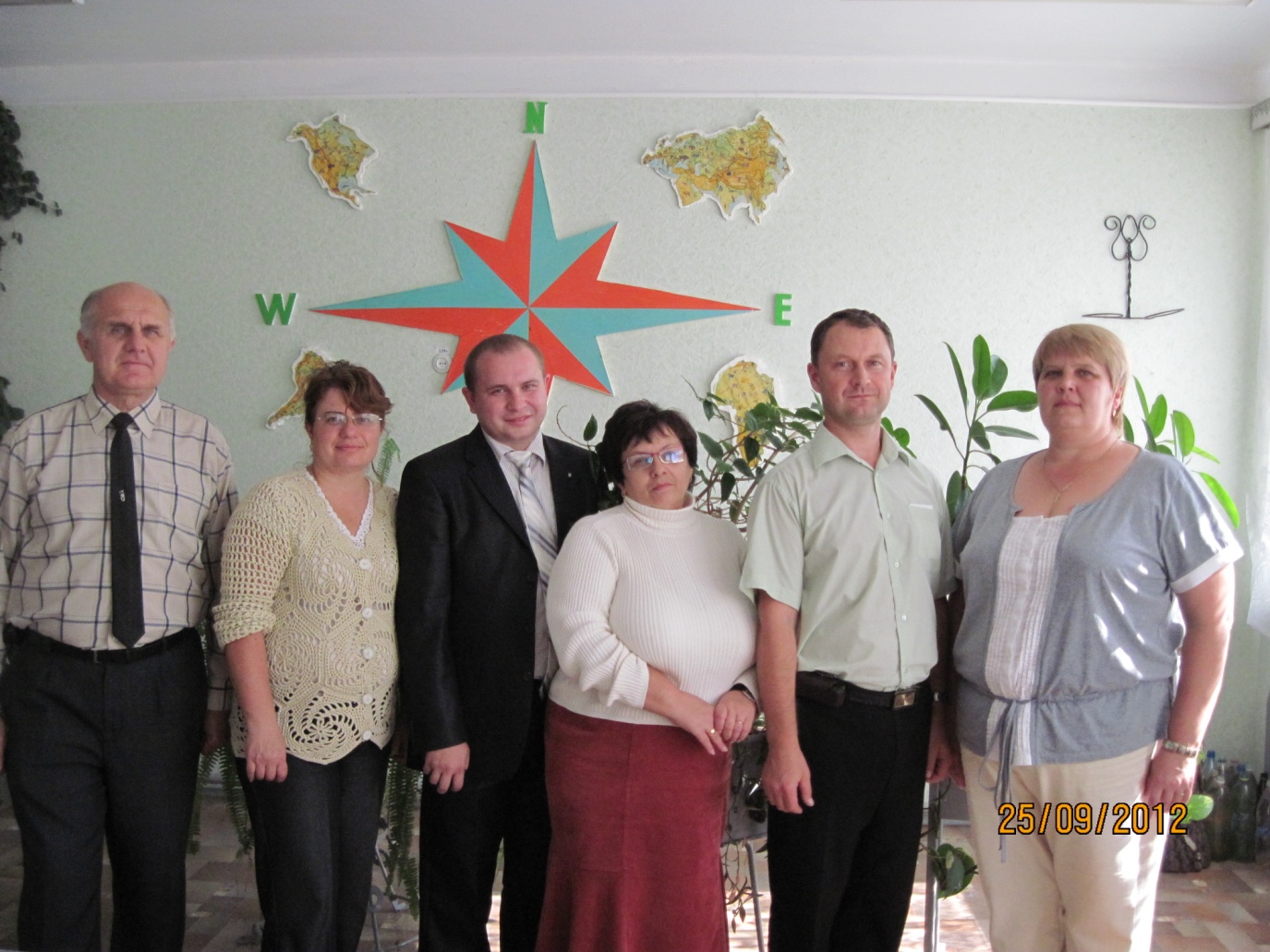 Склад методичної комісії
Проблема, 
над якою працює школа:
«Ефективні освітні технології, як чинник формування в учнів предметних та ключових компетентостей і як дієвий фактор підвищення результативності навчально-виховного процесу».
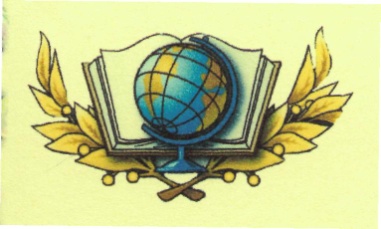 КабінетиКафедри природничих наук
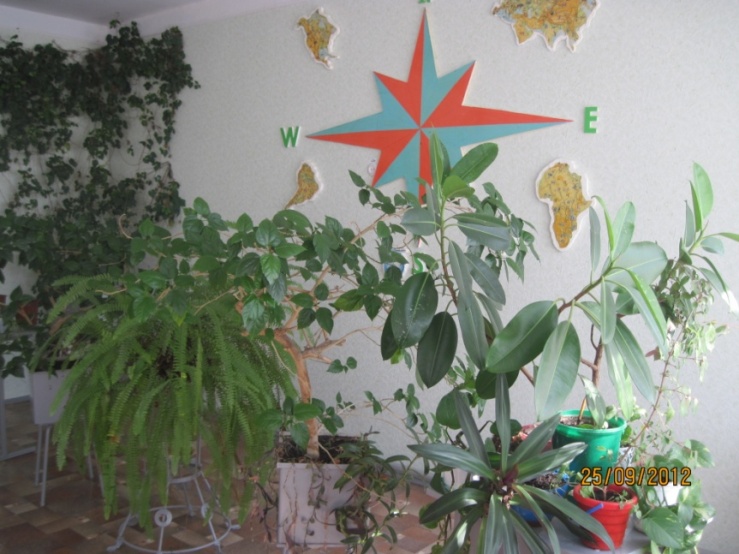 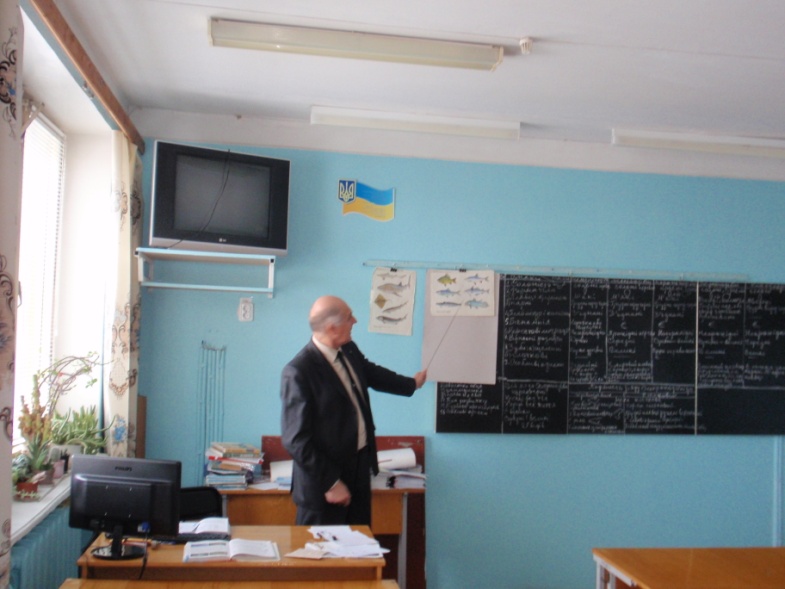 У 2012 -2013 н.р. кабінети географії та біології обладнано комп'ютерами та підведений Інтернет.
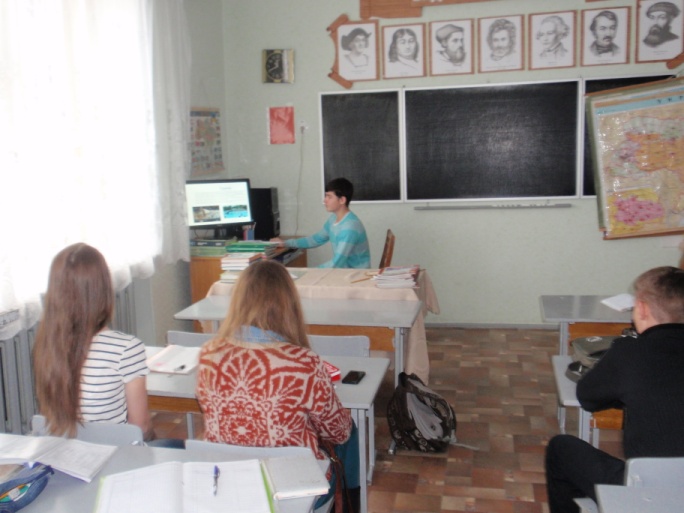 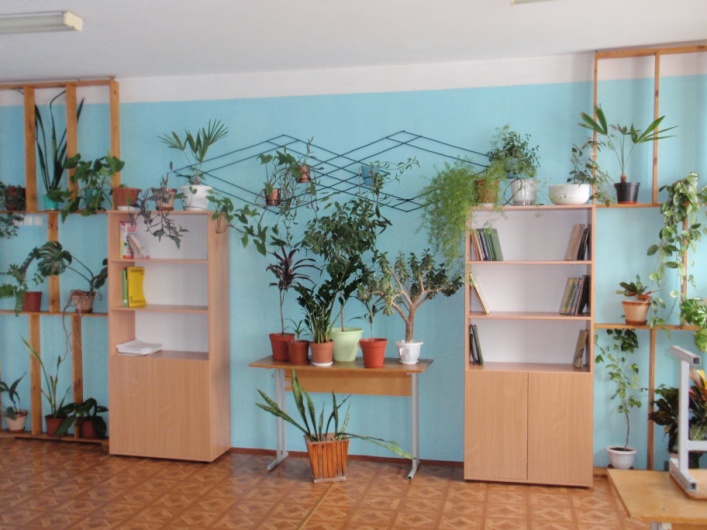 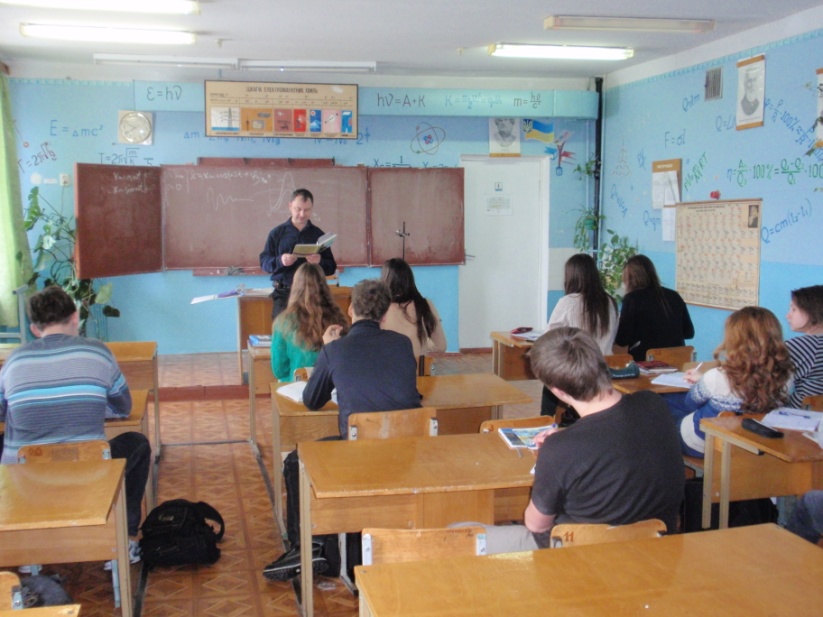 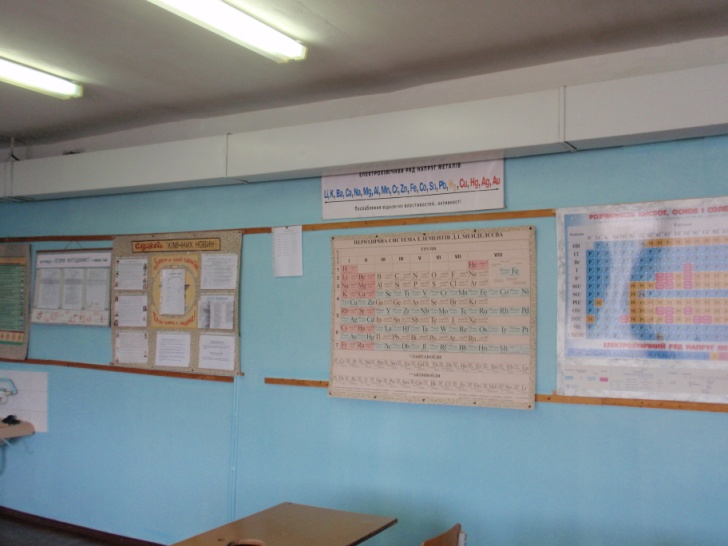 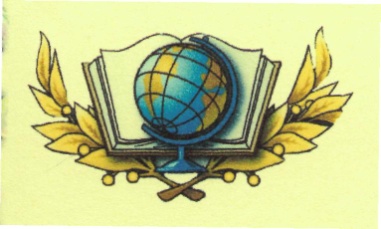 Методична робота
Засідання №1                            25.09.12
       План роботи:
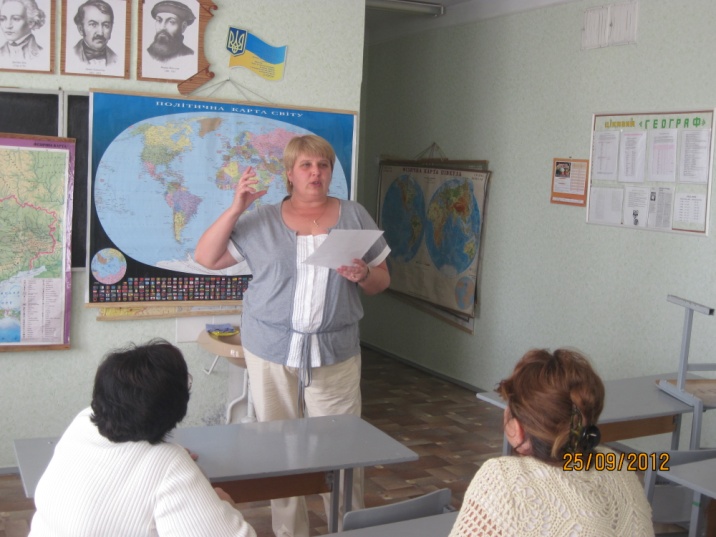 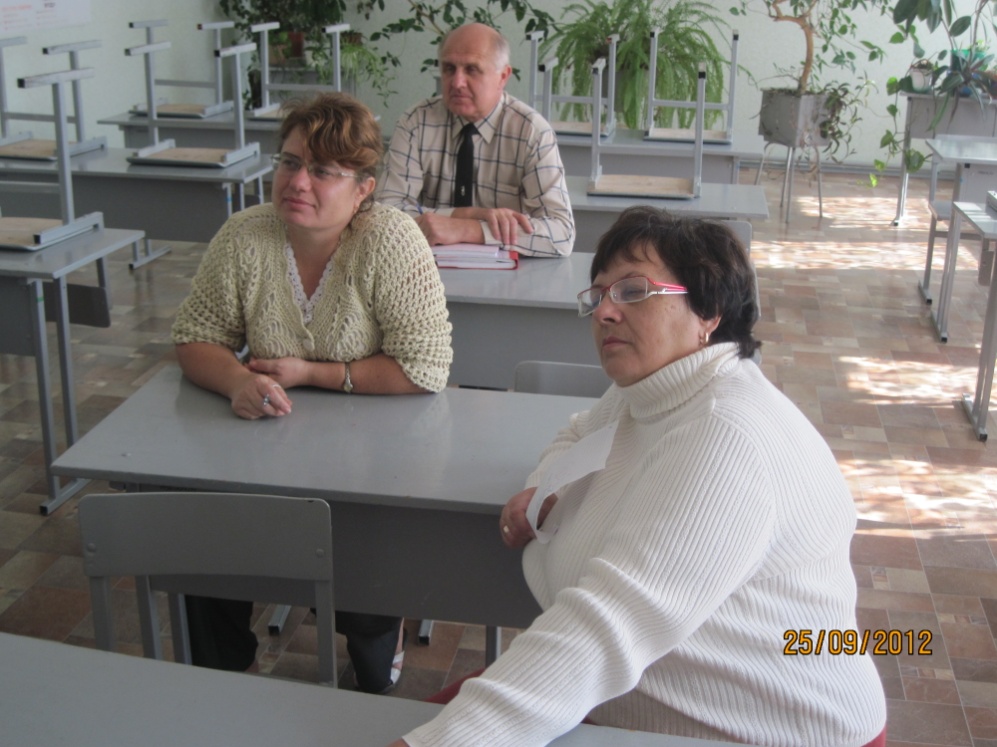 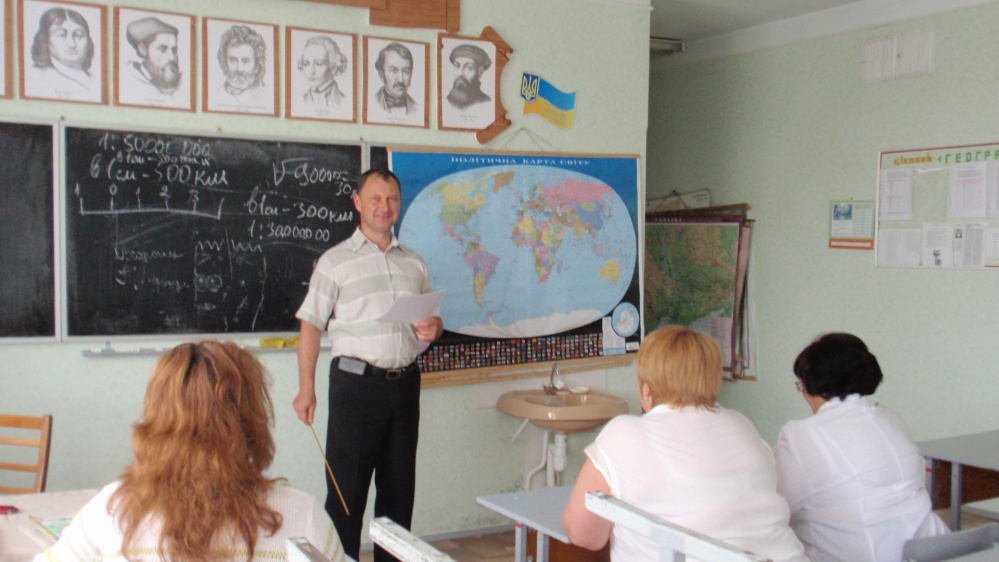 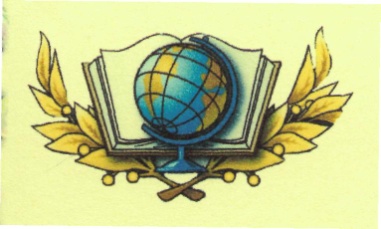 Методична робота
Засідання №2                            30.10.12
       План роботи:
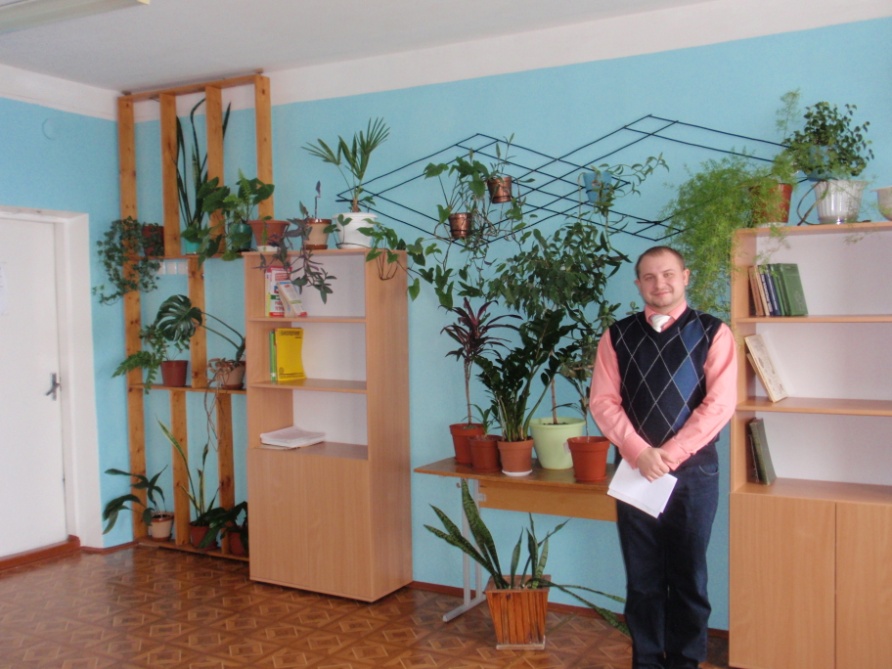 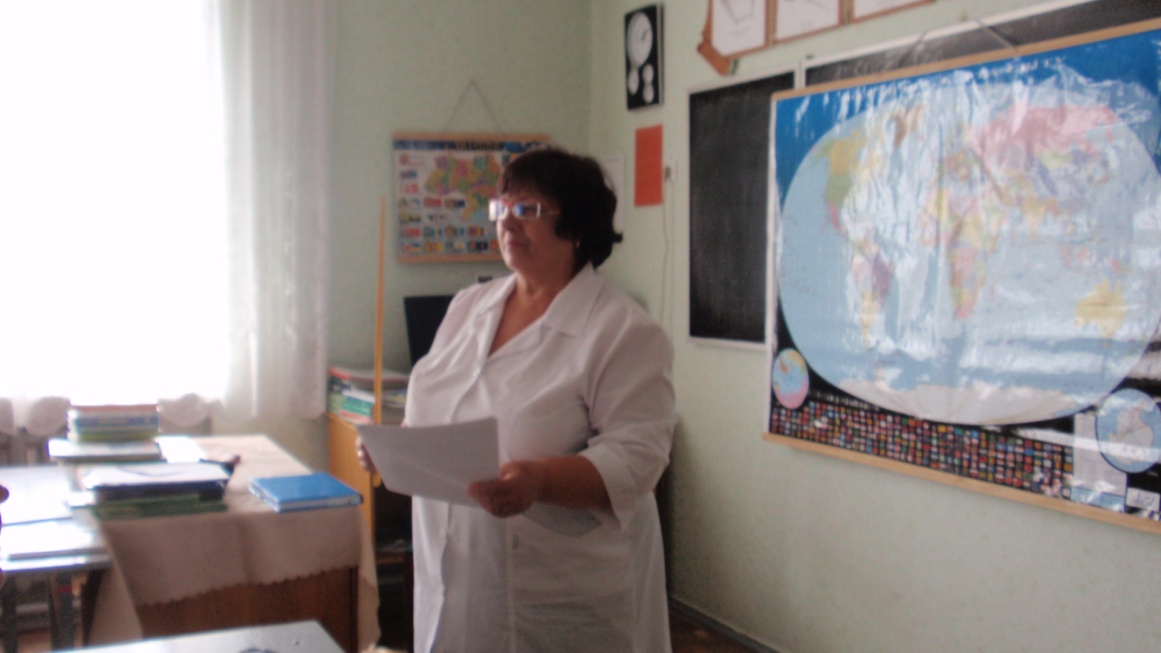 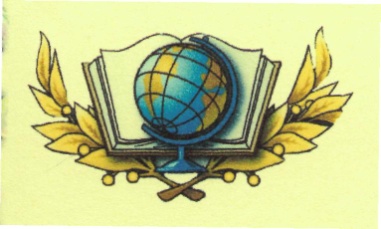 Методична робота
Засідання №3                            31.01.13
       План роботи:
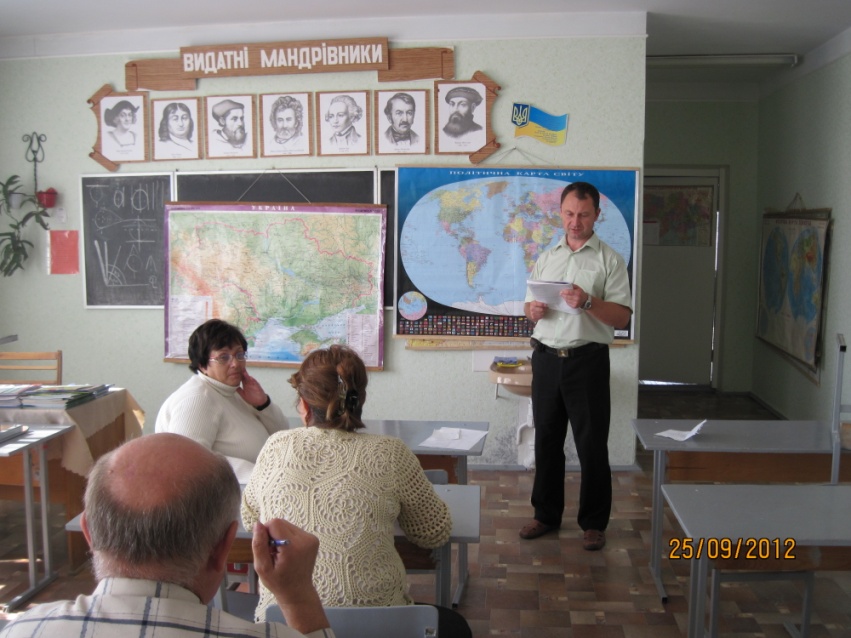 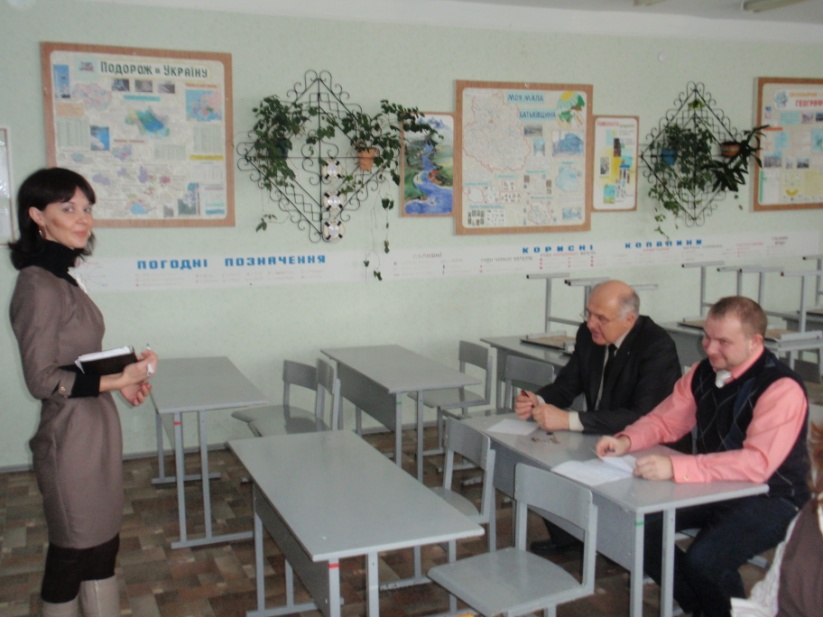 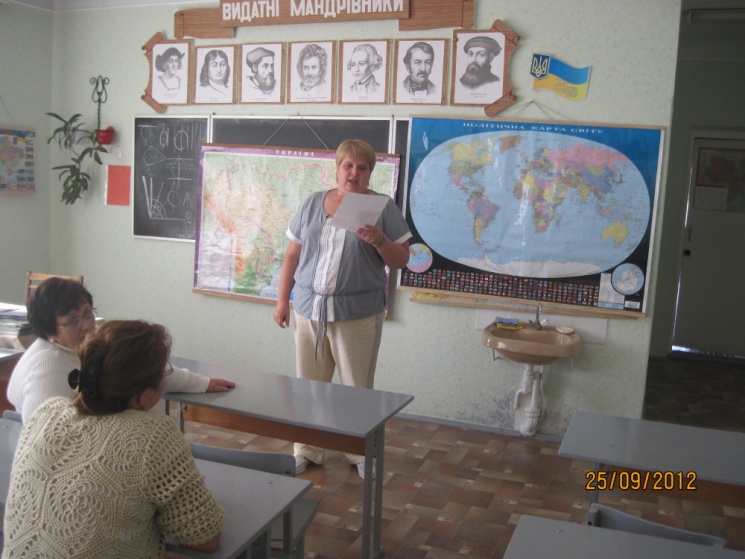 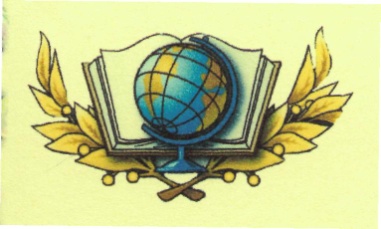 Методична робота
Засідання №4                            30.03.13
       План роботи:
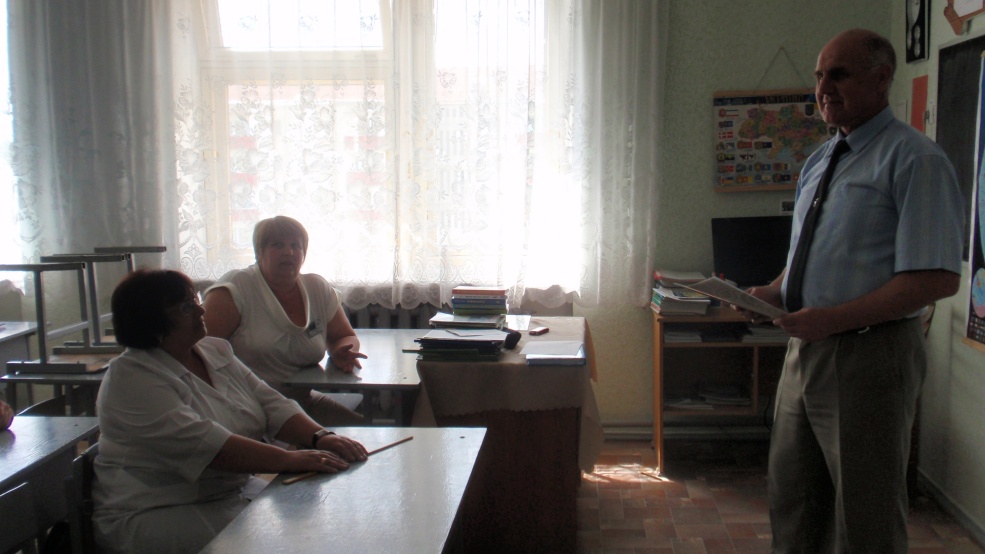 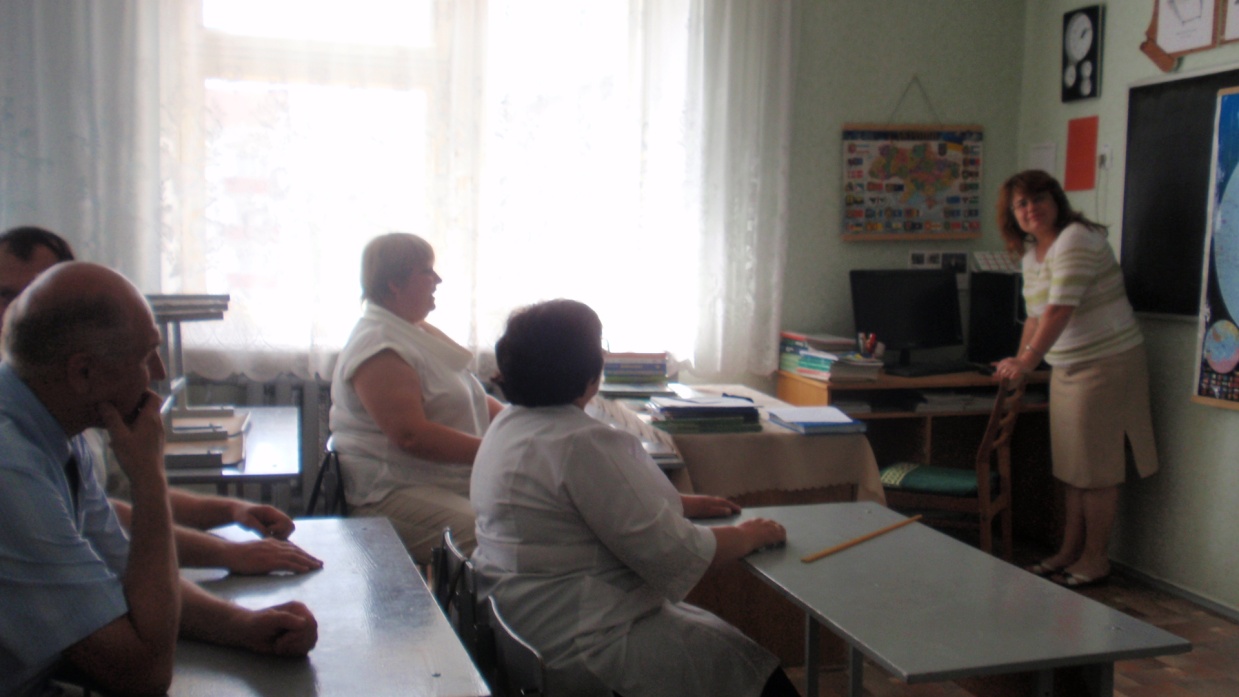 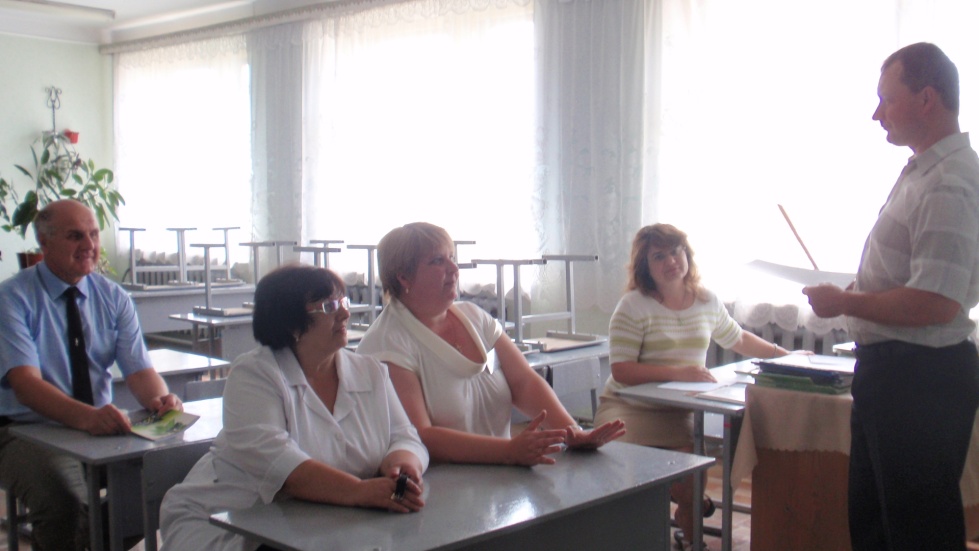 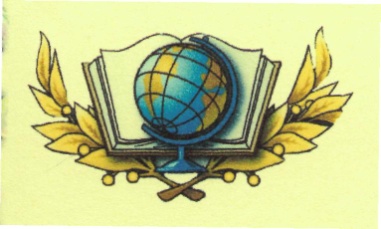 Методична робота
Засідання №5                            30.05.13
       План роботи:
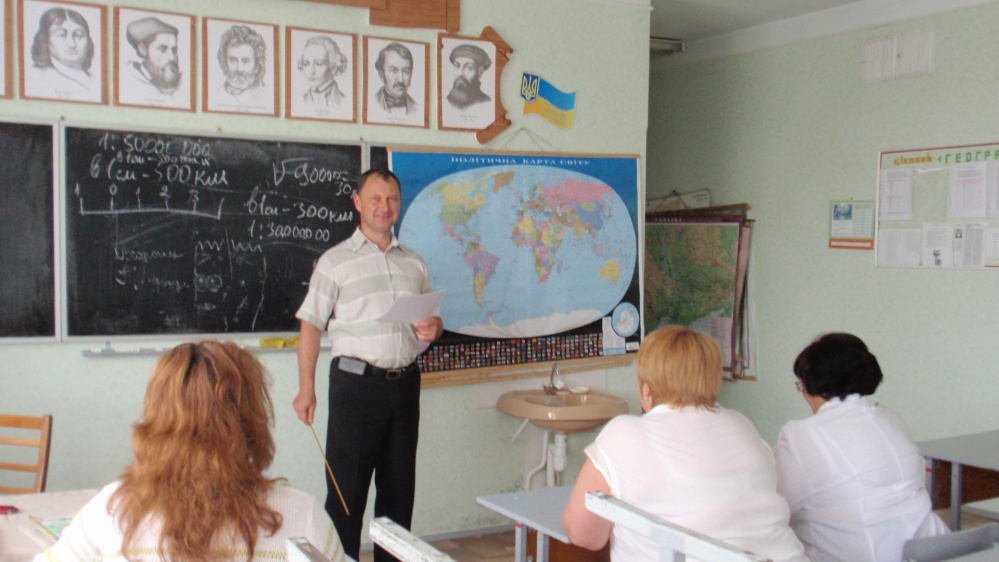 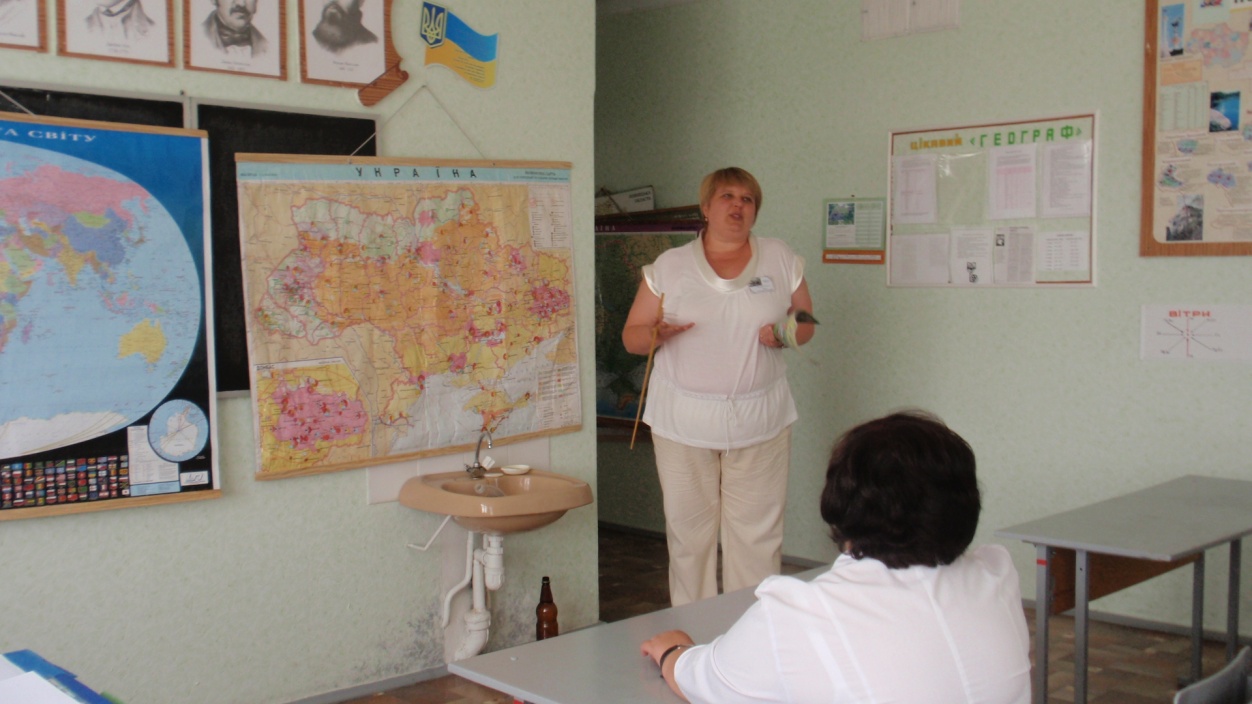 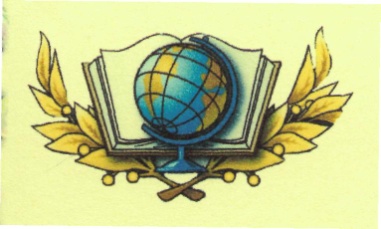 Предметні олімпіади
Шкільні олімпіади
Всього: 33
Дівчаток: 20
Хлопчиків: 13
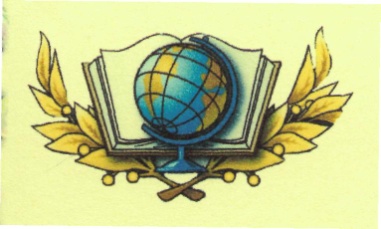 Предметні олімпіади
Результати міських олімпіад
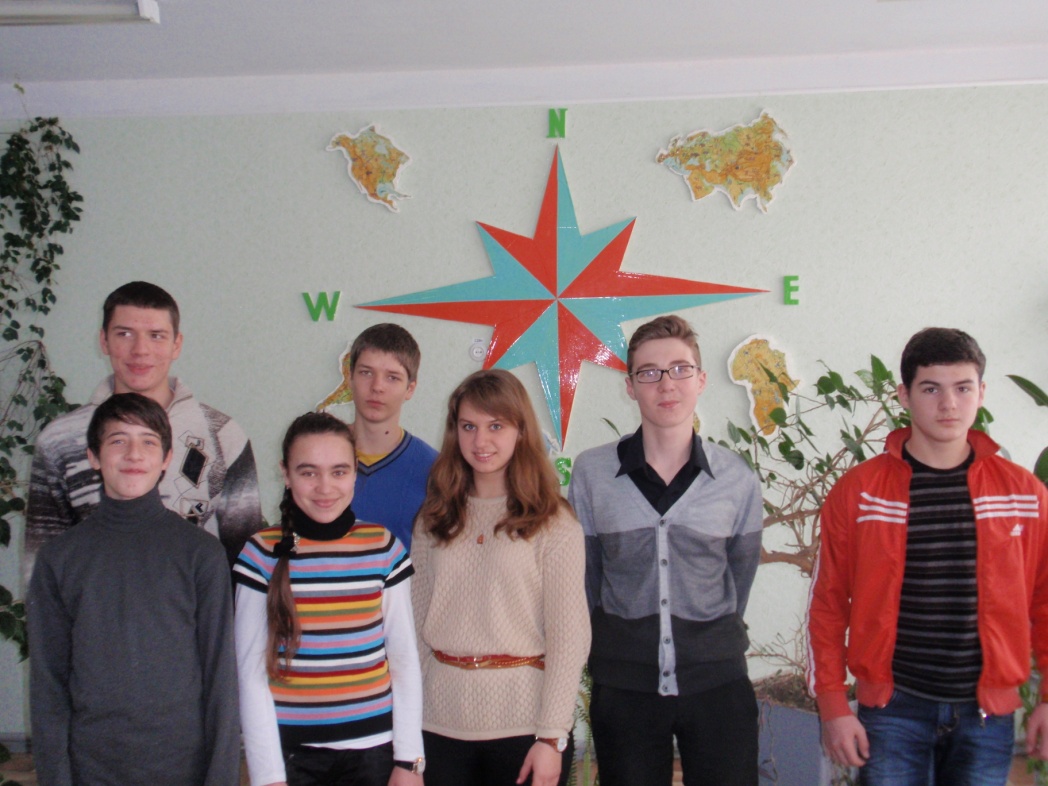 Всього: 9
Дівчаток: 3
Хлопчиків: 6
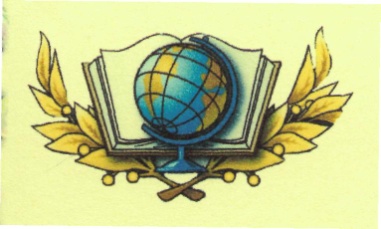 Відкриті уроки
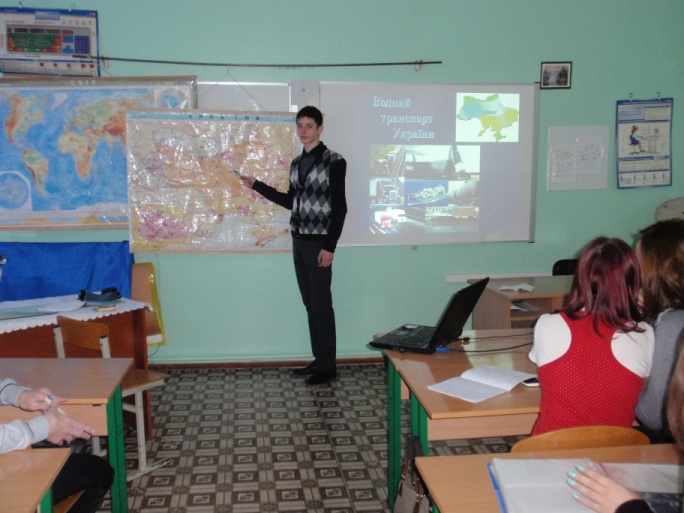 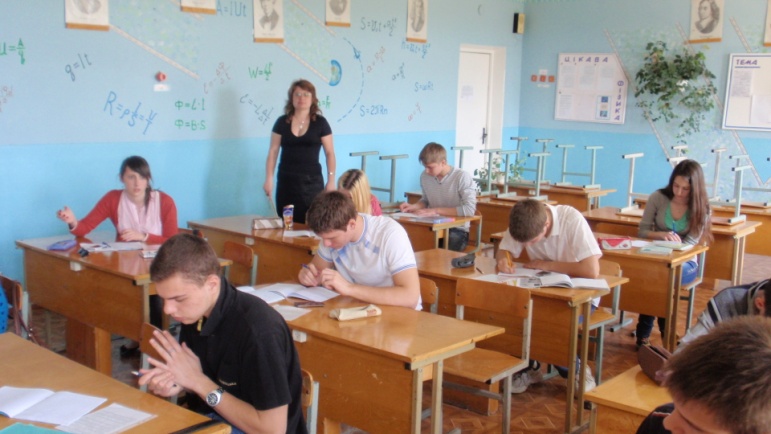 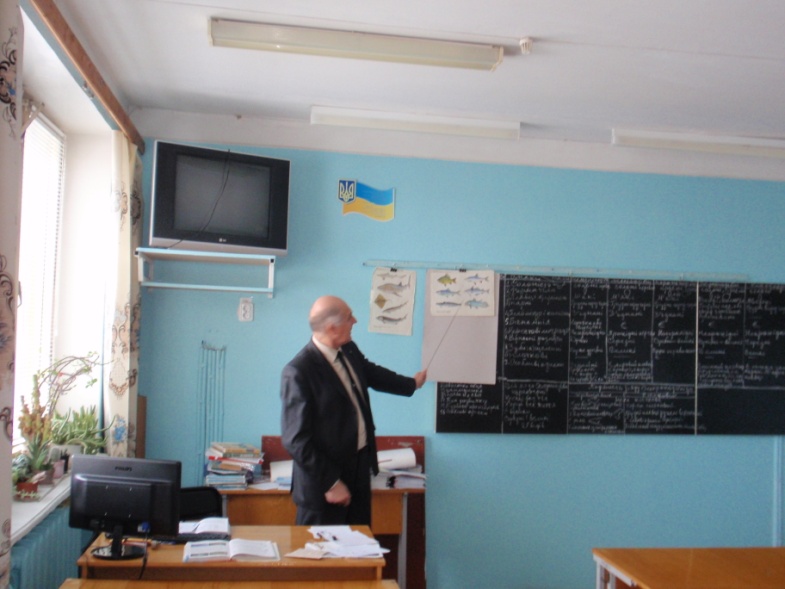 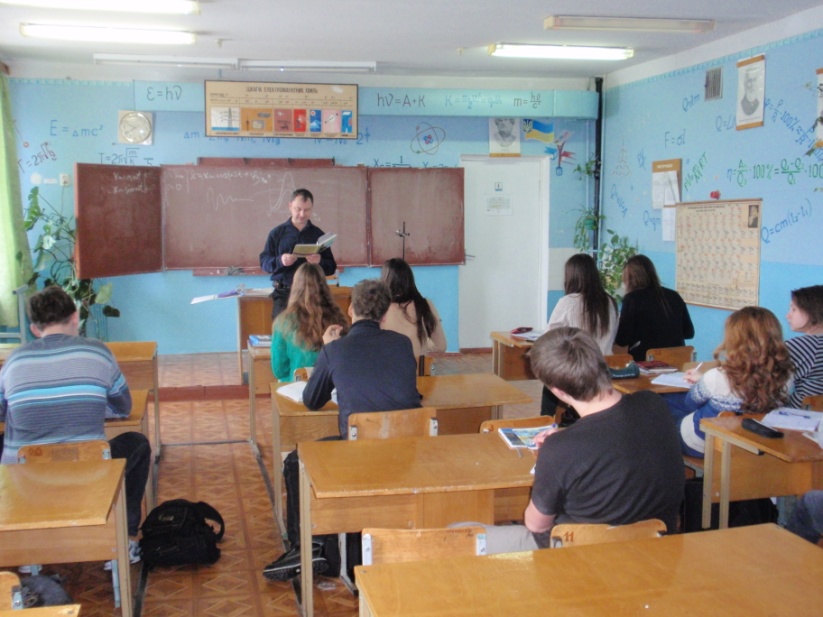 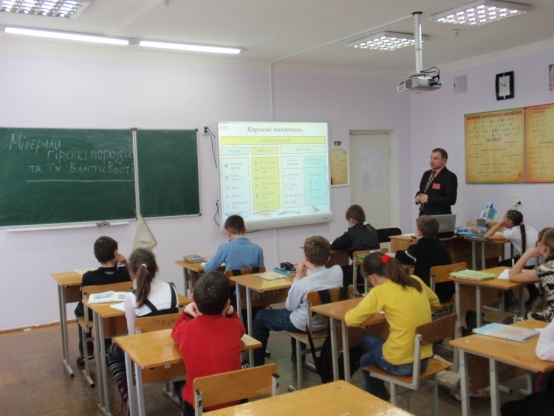 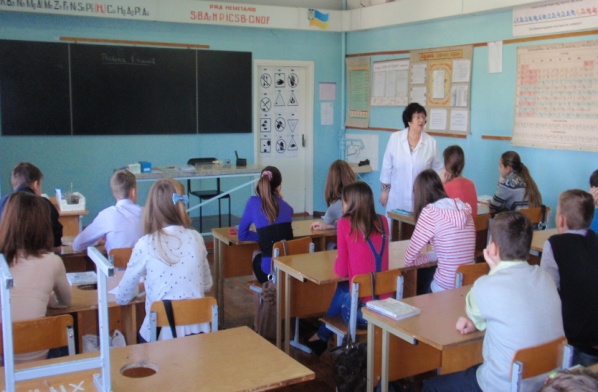 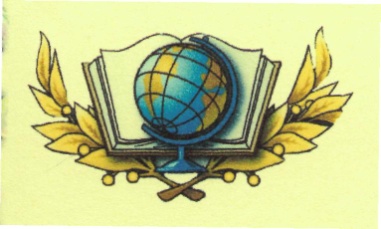 Тиждень природничих наук15-19 .04.13 р.
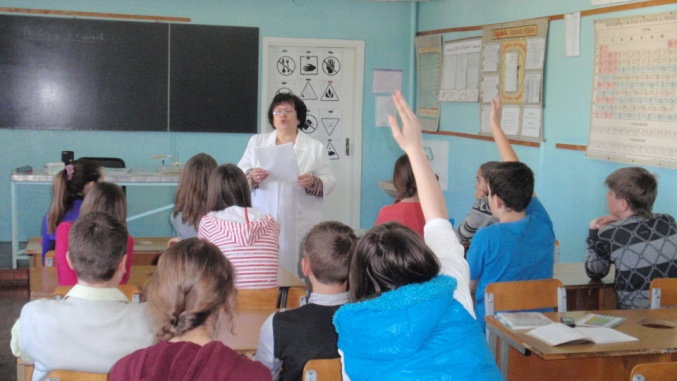 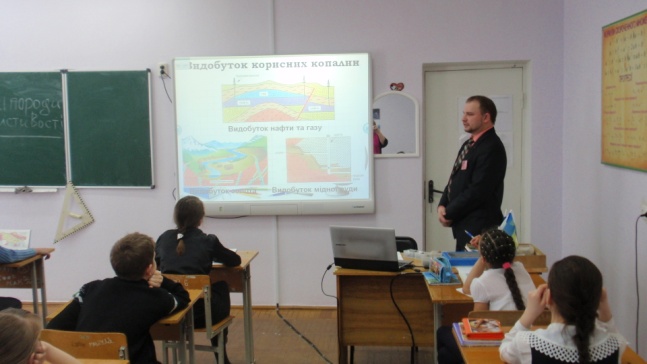 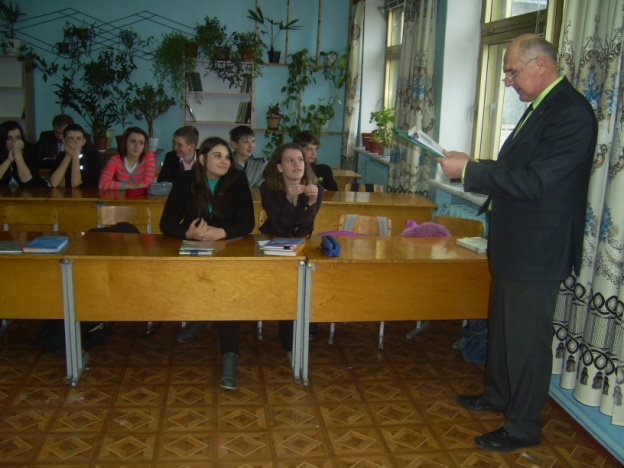 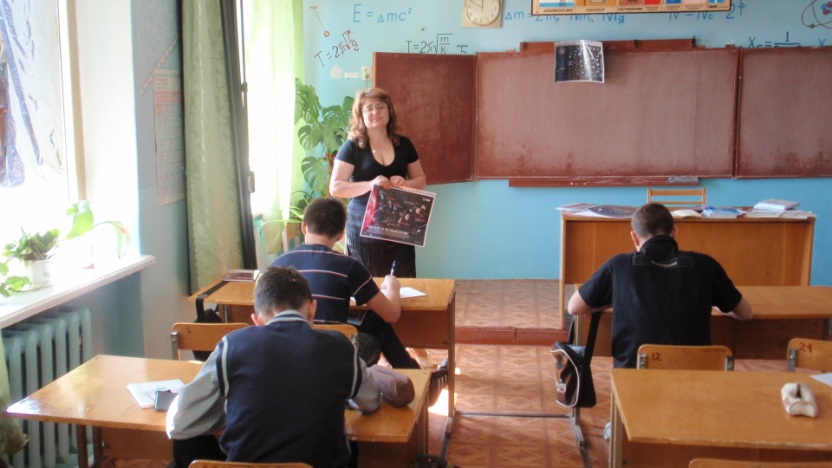 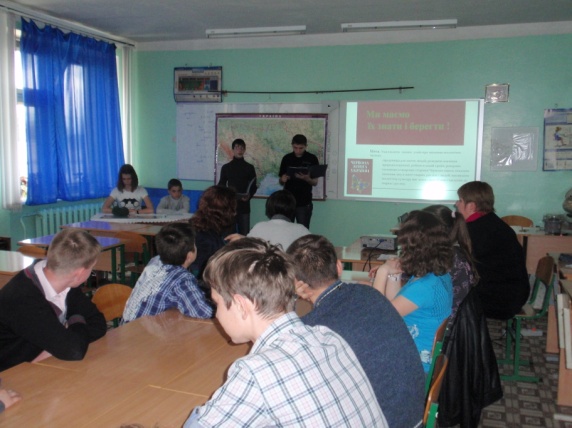 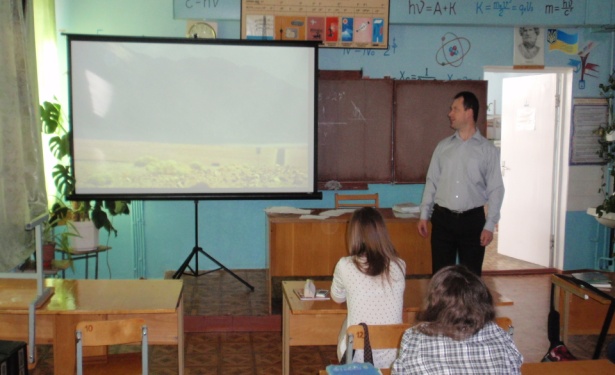 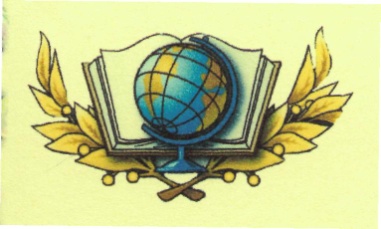 Виставка малюнків
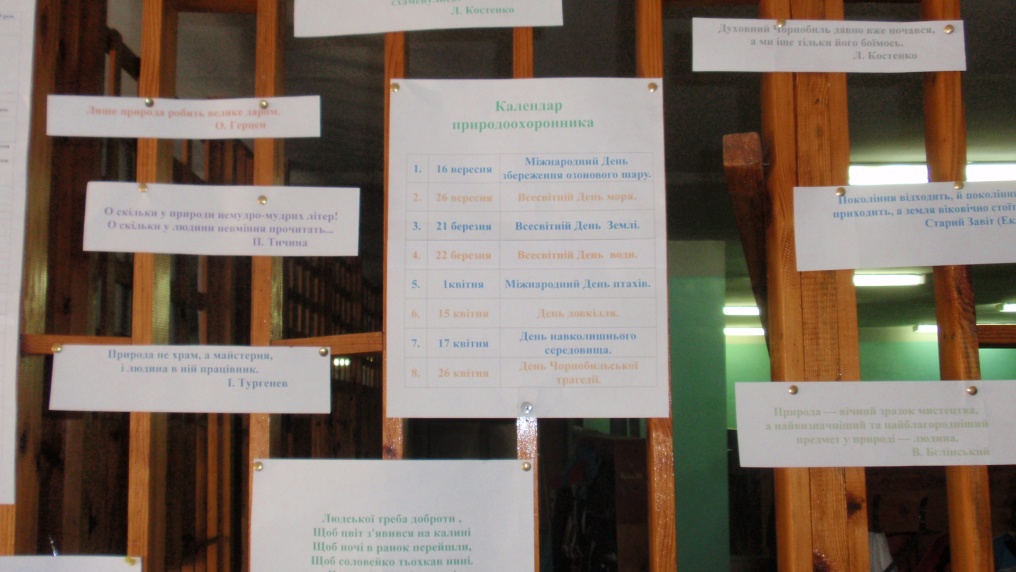 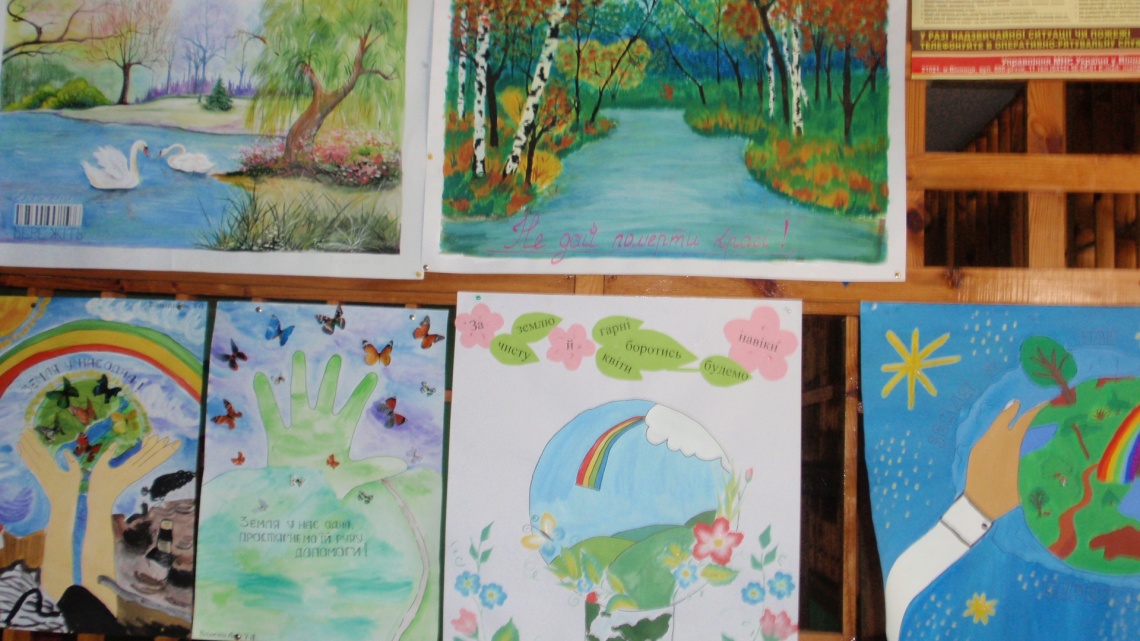 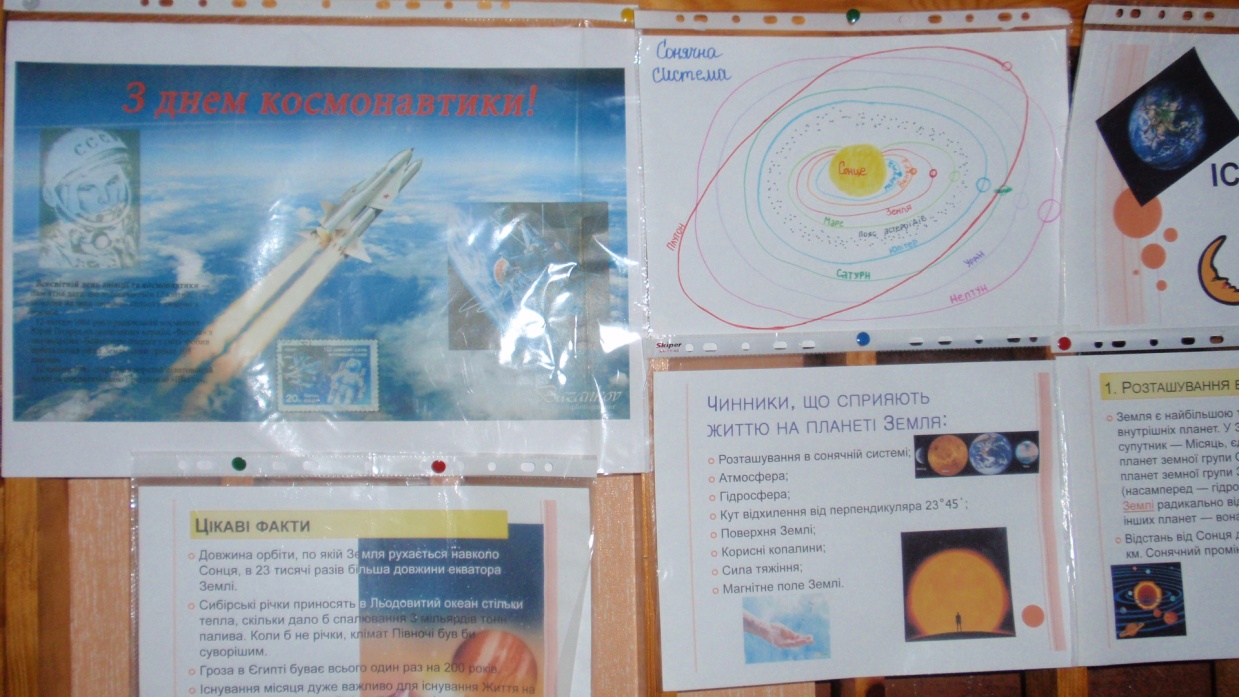 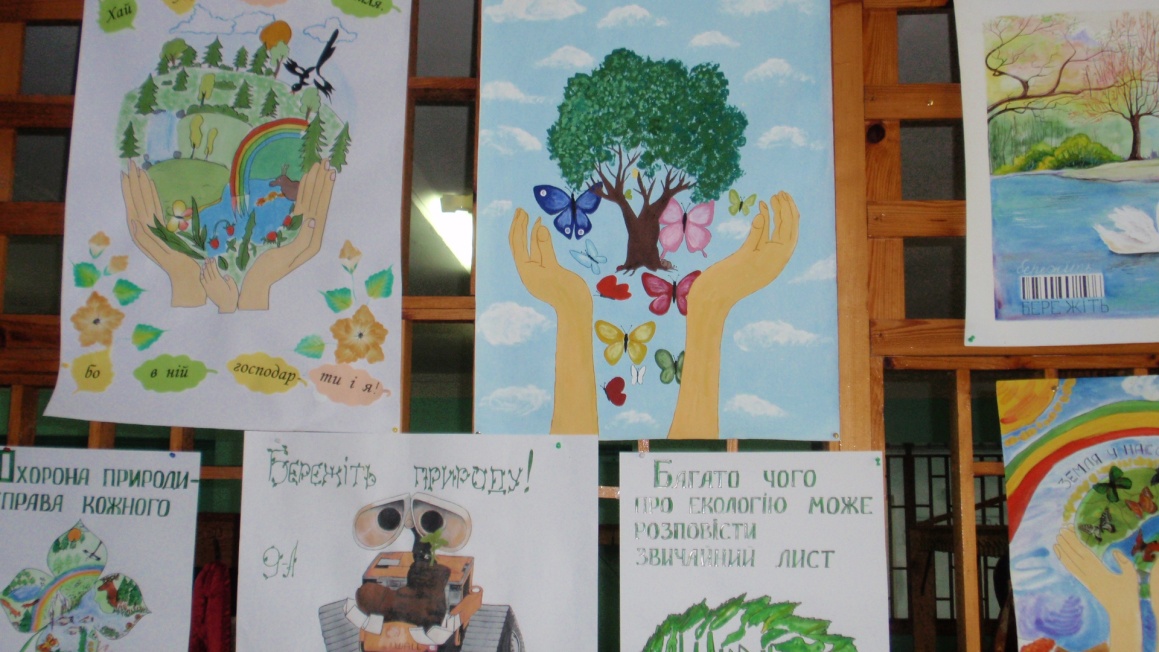 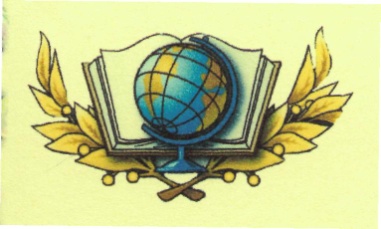 Буклет“ Тиждень природничих наук ”
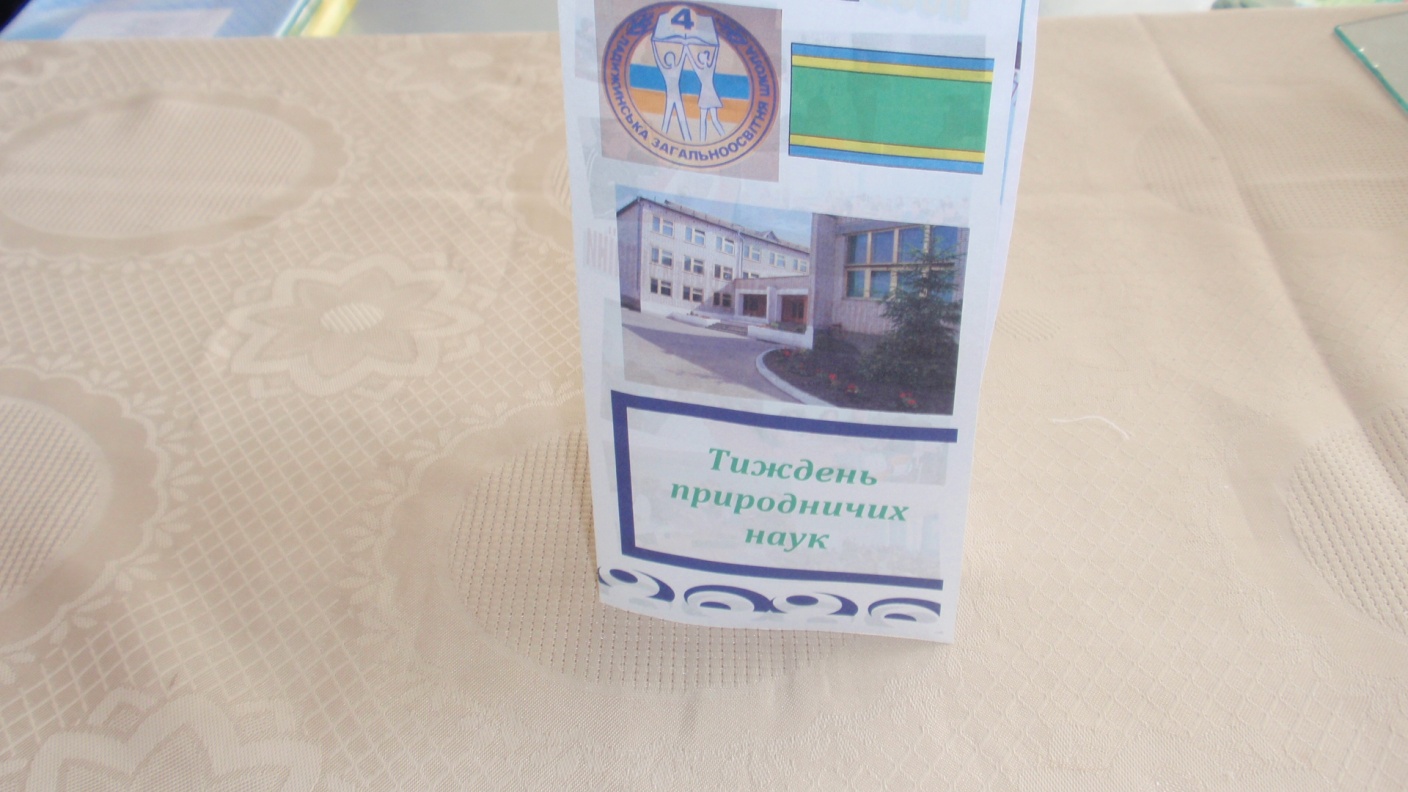 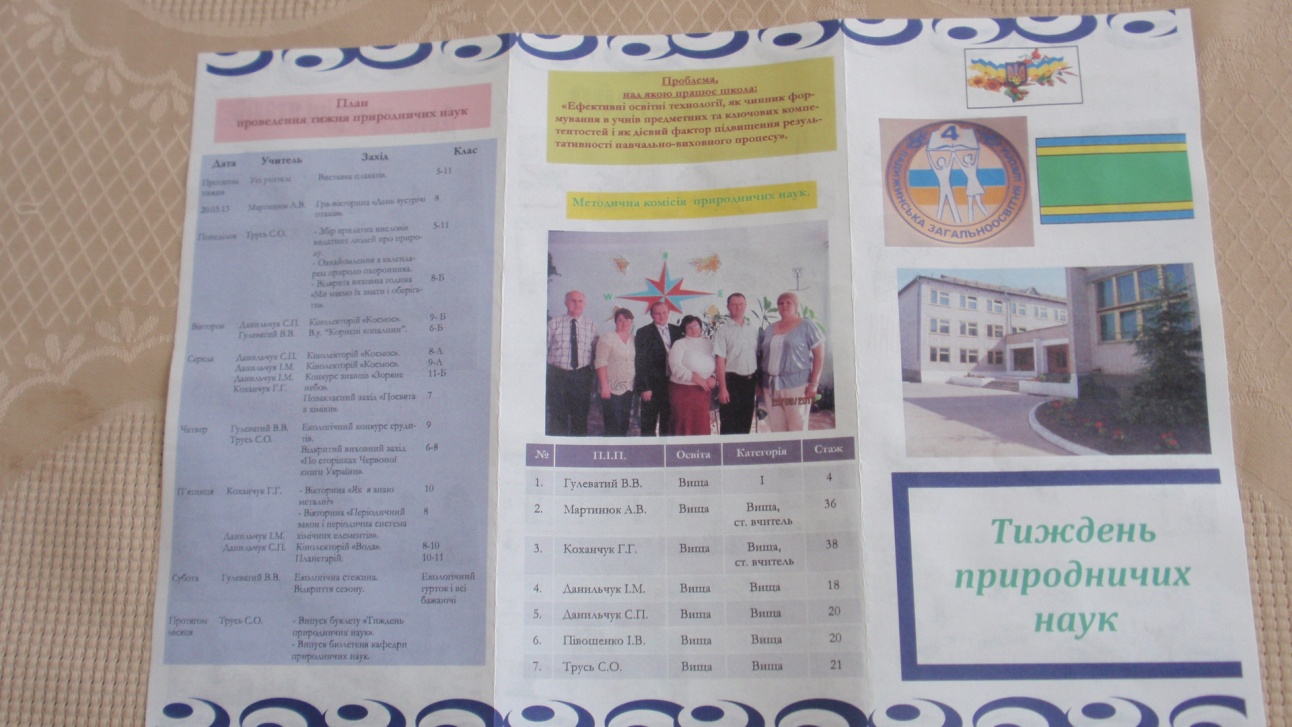 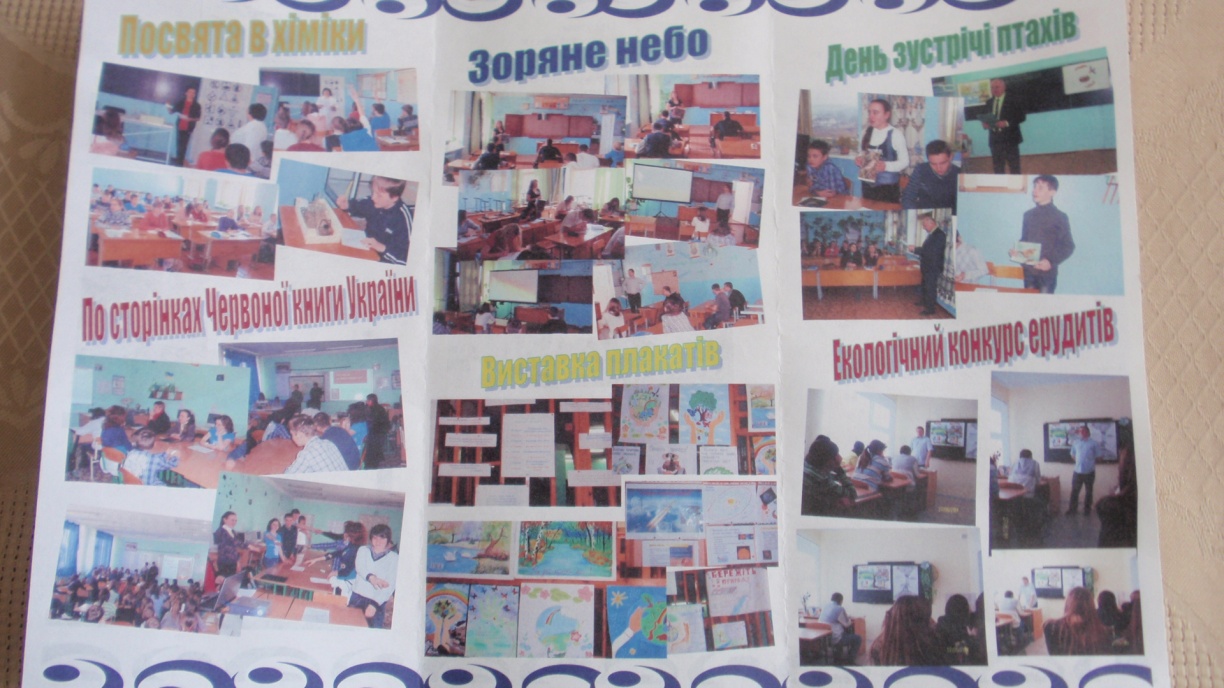 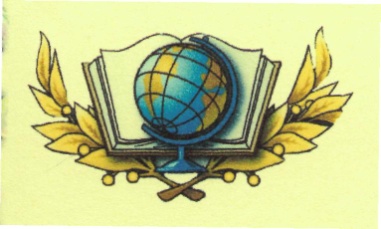 Методичний бюлетень
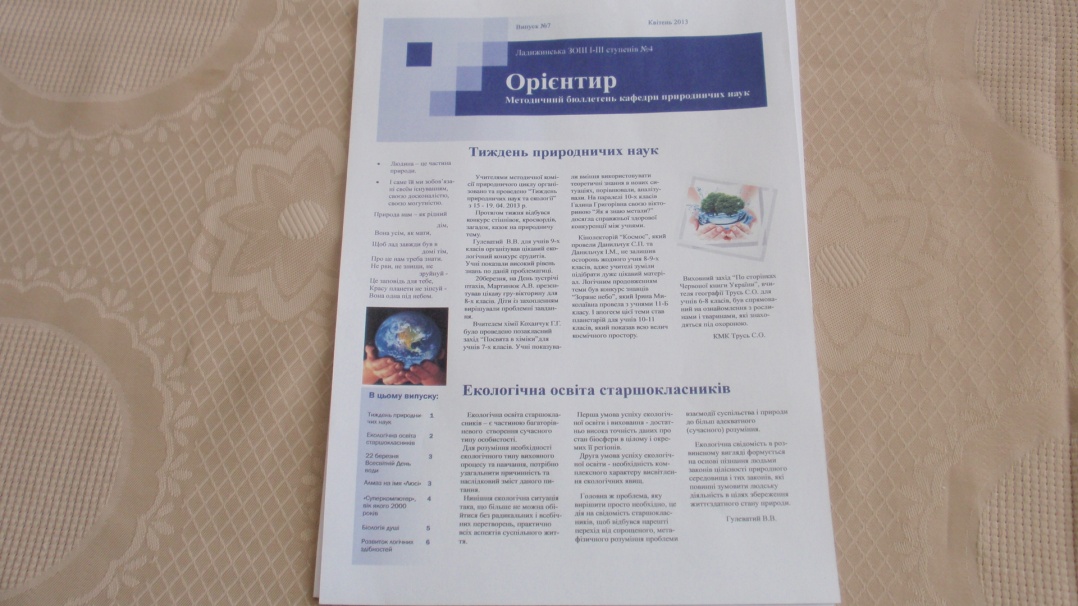 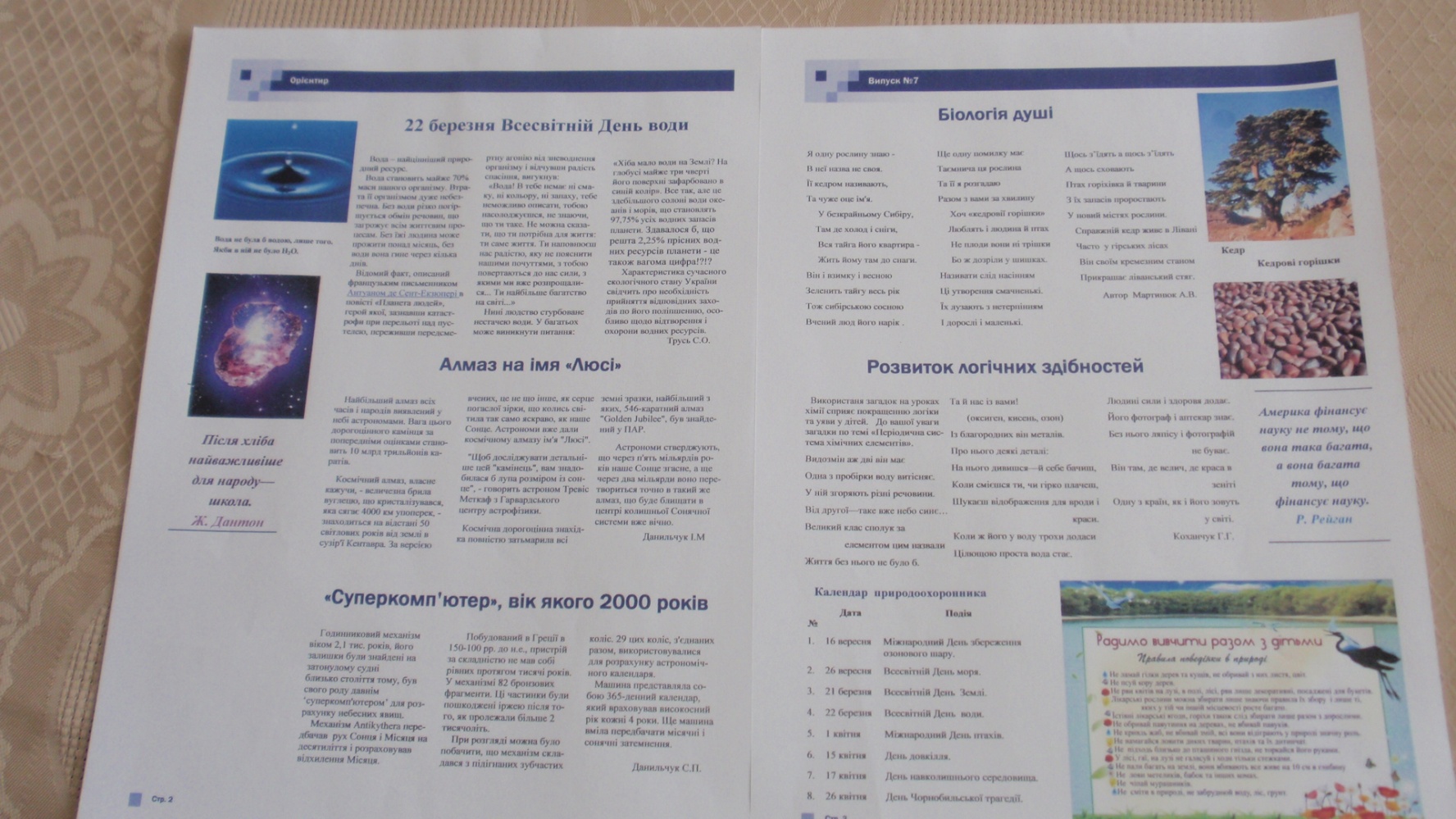 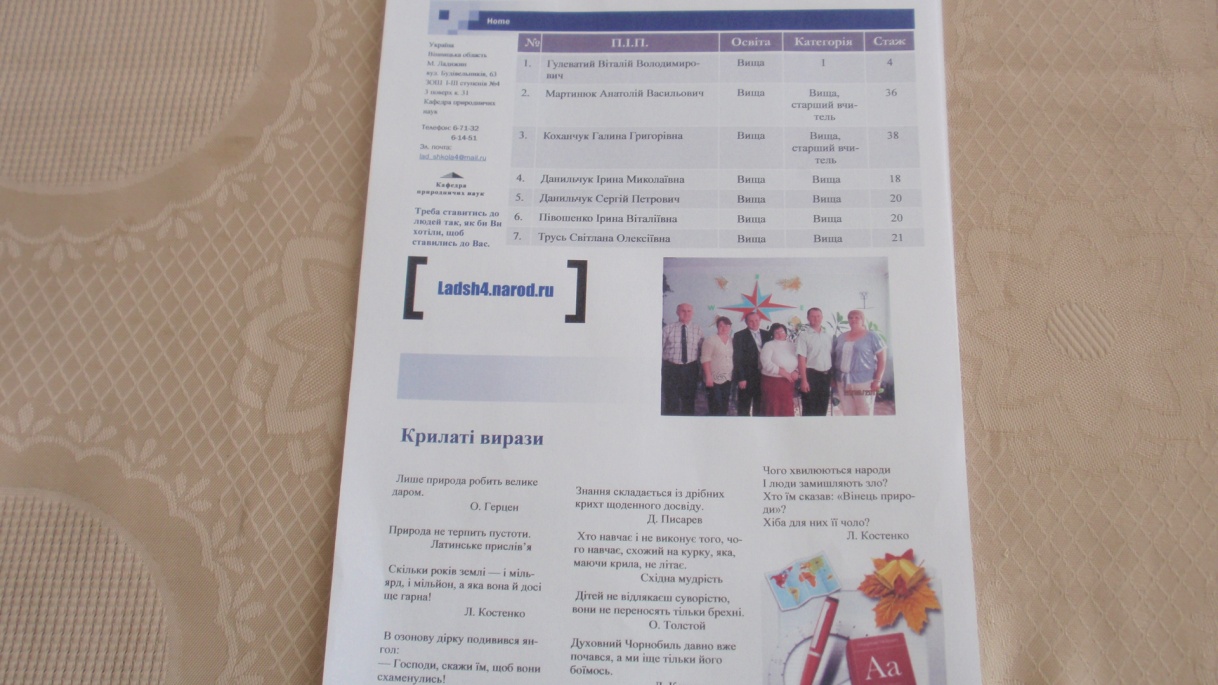 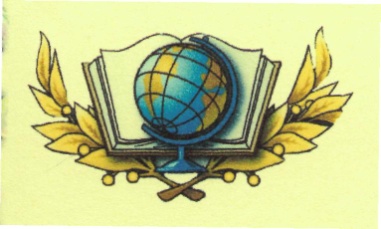 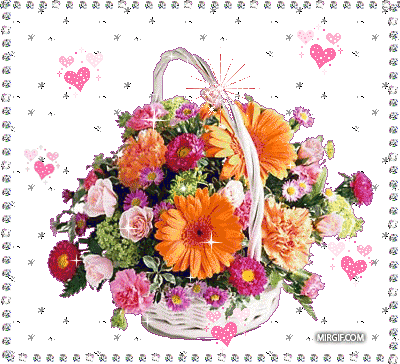